岗位竞聘
述职报告
工作计划
入职培训
岗位竞聘报告
This template is exclusively designed by Fei er creative and copyrights belong to Bao tu internetThis template is exclusively designed by Fei er creative
汇报：xiazaii
时间：00/00
竞聘报告流程
基本资料
岗位认知
01
03
02
04
This template is exclusively designed by Fei er creative and copyrights belong to Bao tu internet
This template is exclusively designed by Fei er
This template is exclusively designed by Fei er
胜任能力
目标规划
This template is exclusively designed by Fei er
This template is exclusively designed by Fei er
PART    01
基本资料
竞聘宣言
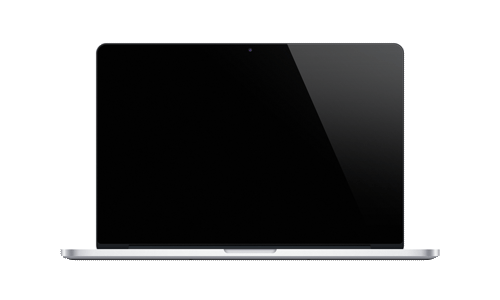 MAKING A DECLARATION
我想我应该一个成为一个实干家，不需要那些美丽的辞藻来修饰。工作锻炼了我，生活造就了我。
戴尔卡耐基说过：不要怕推销自己，只要你自信，认为自己能行有才华，你就应该认为自己能够胜任这份工作以及职位，并承担相应的义务和压力。
姓名：×××                   性别：男
年龄：25岁                               民族：汉族
基本信息
体重：75kg                               身高：186cm
This template is exclusively designed by Fei er creative and copyrights belong to Bao tu internet
籍贯：上海                               学历：硕士
婚姻状况：未婚                        政治面貌：党员
联系方式：1234567890
电子邮箱：Mikl@163.com
现在住址：深圳宝安新区
1998-2001
就读于芝加哥大学工商
管理专业MBA。
2006-2009
XX市XXX工业局
副局长一职。
个人履历
This template is exclusively designed by Fei er creative and copyrights belong to Bao tu internet
02
01
03
04
05
1994-1998
就读于北京大学工商管
理专业，学士学位。
2001-2006
XX市XXX公司销售部
经理一职。
2009-2015
XX市XXX工业局
副书记一职。
2005年XX公司
年度销售冠军，并获得
“十佳进步青年”奖项。
标题文本
获奖荣誉
This template is exclusively designed by Fei er creative and copyrights belong to Bao tu internet
2002年XX市
获得“五一劳动奖章”
和荣誉证书。
标题文本
标题文本
2008年XX市
荣幸成为北京奥运会XX市
火炬手。
CHINESE
汉语：普通话等级水平测试1级甲等成绩。
02
语言能力
This template is exclusively designed by Fei er creative and copyrights belong to Bao tu internet
01
ENGLISH
JAPANESE
英语：四六级专业证书，以及新TOEFL120分。
日语：商务日语证书N1级。
03
添加标题
在此录入上述图表的综合描述说明，在此录入上述图表的综合描述说明，在此录入上述图表的综合描述说明。
应聘岗位
添加标题
This template is exclusively designed by Fei er creative and copyrights belong to Bao tu internet
在此录入图表的综合描述说明，在此录入上述图表的描述说明，在此录入上述图表的描述说明。在此录入上述图表的描述说明。
添加标题
在此录入上述图表的综合描述说明，在此录入上述图表的综合描述说明，在此录入上述图表的综合描述说明。
PART    02
岗位认知
精诚合作互助
岗位理解
毫无疑问进入这个大家庭，每个人都是公司一份子，各司其职为公司的正常运作尽心尽力。因此领导，下级，同事之间关系尤为重要，这样才能更好开展我们的工作。
This template is exclusively designed by Fei er creative and copyrights belong to Bao tu internet
在此录入上述图表的综合描述说明，在此录入上述图表的上述图表的综合描述说明入。在此录入上述图表的综合描述说明，在此录入上述图表的上述图表的综合描述说明入。在此录入上述图表的综合描述说明，在此录入上述图表的上述图表的综合描述说明入。
初级注册会计师
01
具有一定会计专业水平，经考核取得证书、可以接受当事人委托。
知识技能
英语六级证书
02
This template is exclusively designed by Fei er creative and copyrights belong to Bao tu internet
日常基本口语基本没问题，口语和外国客户简单对话。
ADOBE
知识技能
03
获得美国Adobe公司平面技能证书，熟练掌握photoshop软件。
在此录入上述图表的描述说明，在此录入上述图表的描述说明。
OFFICE
04
熟练操作办公软件，能够独立完成会议ppt培训工作。
发现问题
提出假设
问题分析
检验假设
解决问题
This template is exclusively designed by Fei er creative and copyrights belong to Bao tu internet
添加标题
添加标题
添加标题
添加标题
在此录入上述图表的描述说明，在此录入上述图表的描述说明，在此录入上述图表的描述说明。
在此录入上述图表的描述说明，在此录入上述图表的描述说明，在此录入上述图表的描述说明。
在此录入上述图表的描述说明，在此录入上述图表的描述说明，在此录入上述图表的描述说明。
在此录入上述图表的描述说明，在此录入上述图表的描述说明，在此录入上述图表的描述说明。
在此录入上述图表的描述说明，在此录入上述图表的描述说明。
及时完成上级任务
责任义务
在此录入上述图表的描述说明，在此录入上述图表的描述说明。
同事之间团结友爱
This template is exclusively designed by Fei er creative and copyrights belong to Bao tu internet
在此录入上述图表的描述说明，在此录入上述图表的描述说明。
对待下属互帮互助
在此录入上述图表的综合描述说明，在此录入上述图表的上述图表的综合描述说明入。在此录入上述图表的综合描述说明，在此录入上述图表的上述图表的综合描述说明入。在此录入上述图表的综合描述说明，在此录入上述图表的上述图表的综合描述说明入。
PART    03
胜任能力
领导力
1
在管辖的范围内，充分地利用人力和客观条件。
核心竞争力
执行力
2
有效利用客观资源、保质保量达成目标的能力。
This template is exclusively designed by Fei er creative and copyrights belong to Bao tu internet
团队合作
3
群策群力，更好的调动运转事件的有效的发展。
协调能力
4
核心竞争力
人际关系协调能力和工作协调能力两个方面。
创新合作
5
在经验积累，革新技术提高效率，更好完成任务。
领导力
This template is exclusively designed by Fei er creative and copyrights belong to Bao tu internet
学习能力
决策能力
感召能力
组织能力
您的内容打在这里，或者通过复制您的文本后，在此框中选择粘贴。
您的内容打在这里，或者通过复制您的文本后，在此框中选择粘贴。
您的内容打在这里，或者通过复制您的文本后，在此框中选择粘贴。
您的内容打在这里，或者通过复制您的文本后，在此框中选择粘贴。
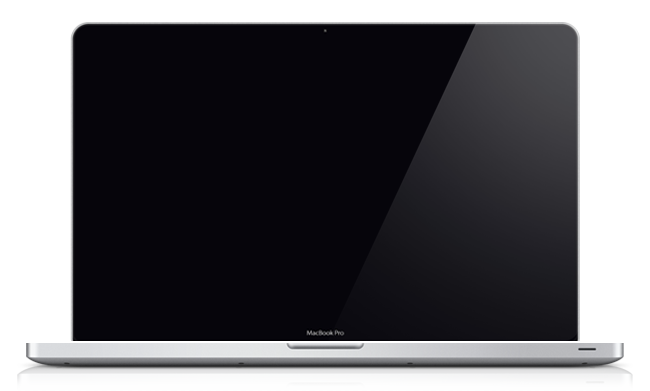 制度执行力
制度的实施取决于制度执行力，公司利益和文化得失在于执行力。
执行力
应急执行力
This template is exclusively designed by Fei er creative and copyrights belong to Bao tu internet
临危不乱，遇事不急的心态能够在稍纵即逝的时机取得更大的成果。
战略执行力
通过一套有组织系统的规章制度和战略目标，可以更快的实现梦想。
表达与沟通
您的内容打在这里，或者通过复制您的文本
敬业的品质
在此录入上述图表的综合描述说明
团队合作
This template is exclusively designed by Fei er creative and copyrights belong to Bao tu internet
在此录入上述图表的描述说明
您的内容打在这里，或者通过复制您的文本
互帮互助
做事主动
提高政治素养
点击输入简要文字内容，文字内容需概括精炼，言简意赅的说明分项内容言简意赅的说明分项内容
A
竞聘宣言
点击输入简要文字内容，文字内容需概括精炼，言简意赅的说明分项内容言简意赅的说明分项内容
自觉加强学习
B
This template is exclusively designed by Fei er creative and copyrights belong to Bao tu internet
点击输入简要文字内容，文字内容需概括精炼，言简意赅的说明分项内容言简意赅的说明分项内容
提高业务能力
C
锻炼心理素质
点击输入简要文字内容，文字内容需概括精炼，言简意赅的说明分项内容言简意赅的说明分项内容
D
95%辛勤     汗水
右键点击图片选择设置图片格式可直接替换图片，在此录入上述图表的描述说明。
竞聘宣言
This template is exclusively designed by Fei er creative and copyrights belong to Bao tu internet
5%天赋和运气
右键点击图片选择设置图片格式可直接替换图片，在此录入上述图表的描述说明。
PART    04
目标规划
2020
输入名称
在此输入详细文字介绍，
和详细信息。
2019
输入名称
在此输入详细文字介绍，
和详细信息。
五年计划
This template is exclusively designed by Fei er creative and copyrights belong to Bao tu internet
2016
输入名称
在此输入详细文字介绍，
和详细信息。
2017
输入名称
在此输入详细文字介绍，
和详细信息。
2018
输入名称
在此输入详细文字介绍，
和详细信息。
添加标题
点击输入图表的描述说明，点击输入图表的描述说明
竞聘宣言
添加标题
点击输入图表的描述说明，点击输入图表的描述说明
This template is exclusively designed by Fei er creative and copyrights belong to Bao tu internet
添加标题
点击输入图表的描述说明，点击输入图表的描述说明
添加标题
点击输入图表的描述说明，点击输入图表的描述说明
70%
点击输入标题
点击输入标题
30%
在此录入上述图表的综合描述说明，在此录入上述图表的综合描述说明，在此录入上述图表的综合描述说明。
竞聘宣言
在此录入上述图表的描述说明，在此录入上述图表的描述说明。
This template is exclusively designed by Fei er creative and copyrights belong to Bao tu internet
点击输入标题
在此录入上述图表的综合描述说明，在此录入上述图表的综合描述说明，在此录入上述图表的综合描述说明。
点击输入标题
40%
60%
点击输入标题
在此录入上述图表的综合描述说明，在此录入上述图表的综合描述说明，在此录入上述图表的综合描述说明。
在此录入上述图表的描述说明，在此录入上述图表的描述说明。
添加标题
措施
在此录入上述图表的描述说明，在此录入上述图表的描述说明。
添加文字
添加标题
保障措施
在此录入上述图表的描述说明，在此录入上述图表的综合描述说明。
This template is exclusively designed by Fei er creative and copyrights belong to Bao tu internet
添加文字
添加标题
在此录入上述图表的描述说明，在此录入上述图表的描述说明。
添加文字
添加标题
添加文字
在此录入上述图表的描述说明，在此录入上述图表的综合描述说明。
结束语
您的内容打在这里，或者通过复制您的文本后，在此框中选择粘贴，并选择只保留文字。在此录入上述图表的综合描述说明，在此录入上述图表的综合描述说明，在此录入上述图表的综合描述说明，在此录入上述图表的综合描述说明
结束语
This template is exclusively designed by Fei er creative and copyrights belong to Bao tu internet
击输入简要文字内容，文字内容需概括精炼，言简意赅的说明分项内容……
岗位竞聘
述职报告
工作计划
入职培训
感谢您的观看
This template is exclusively designed by Fei er creative and copyrights belong to Bao tu internetThis template is exclusively designed by Fei er creative
汇报：xiazaii
时间：00/00